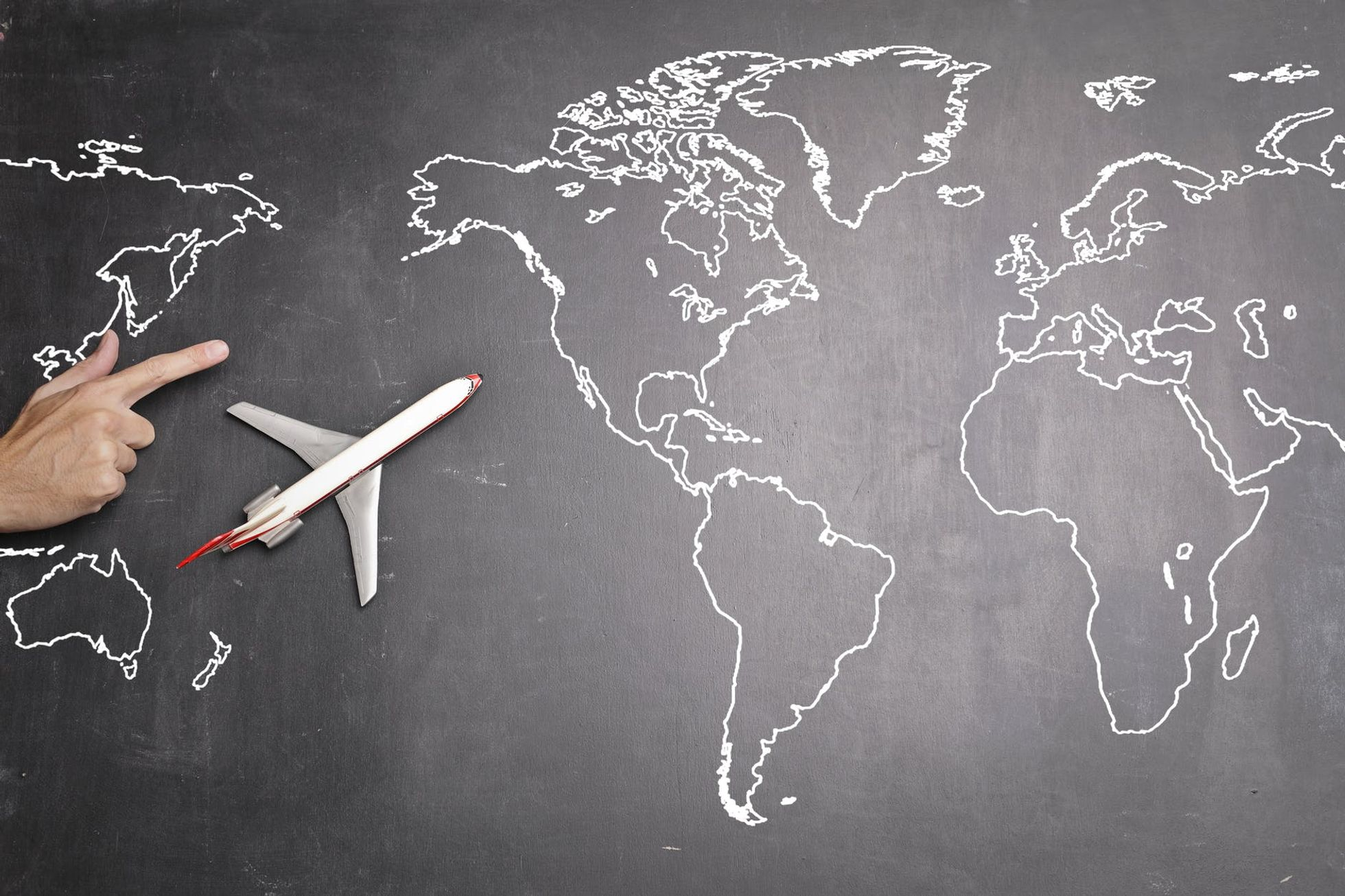 Usare DI e DA in Italiano
Uso di DI
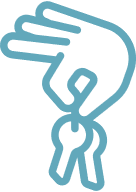 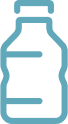 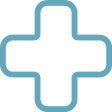 POSSESSO
MATERIA
COMPARATIVO RELATIVO (+ e -)
La macchina di Luca
Una bottiglia di plastica
Maria è più alta di Elena
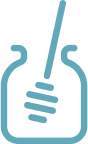 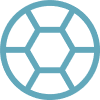 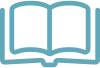 LIMITAZIONE DI ARGOMENTO
USO PARTITIVO SINGOLARE
USO PARTITIVO PLURALE
Mio padre parla sempre di calcio
Mi serve dello zucchero
Ha scritto dei libri interessanti
Verbi che reggono DI
Lamentarsi DI
Innamorarsi DI
Occuparsi DI
Fingere DI
Ricordarsi DI
Dimenticarsi DI
Fidarsi DI
Essere in grado DI
Espressioni con DI
Dare DEL tu
Tenere D'occhio
Uso di DA
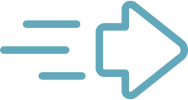 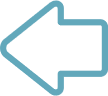 MOTO A LUOGO
MOTO DA LUOGO
Vado daLuigi
Il volo arriva da Roma
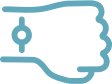 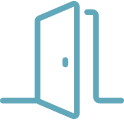 TEMPO CONTINUATO
MOTO PER LUOGO
Studio italiano da 3 mesi
Esco dalla porta di servizio